Suzaku studies of SFXTs
The University of Tokyo
M.Sasano
K.Nakajima, S.Yamada, T. Yuasa, K.Nakazawa, K. Makishima
The X-ray Universe 2011
1. Introduction~Power of Suzaku in SFXT studies~
SFXTs (Super-giant Fast X-ray Transients), a new class of High Mass X-ray Binary, show -
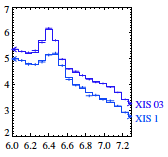 Very drastic flares on short time scales (〜 a few hours), with flux increases by 2-3 orders of magnitude. 
Sometimes very slow pulsations.
Highly absorbed hard spectra.
Wide-band spectroscopy is essential in their studies.
Using Suzaku, we can study -
1A1118-61
Absorption
Suchy et al. (2011)
Continuum
Iron lines
The X-ray Universe 2011
[Speaker Notes: SFXTを定義する。
名詞節か動詞節をはっきりさせる。
基準を銘記
Wide band spectro
一般的な特徴を述べて、変動の起源
条件提示として
図はいらないか？
一機で同時観測可能
暗い時にスペクトルがとれる。高感度
フレア中と静穏時でのスペクトルの比較が狙い。
先行研究も入れる。
HMXBとの比較を入れるべきでは
/////////////////////////////////////
すざくの感度の図
SFXTがスペクトルが堅いから高いエネルギーまで伸びている。
階層構造がばらばらになっているので直す。
吸収が強く、スペクトルがハードである。
HMXBでのきれいなスペクトル VelaX-1の図を載せる。

/////////////////////////////////////////////////////////////////////////////
中性子星での位置づけ。他のHMXBとの違い。
中性子星自体の特徴として
Origin of the flareは狭い。
Flux increase by 2-3 orders of magnitude.
SFXTの特徴をのべ、その後自分たちのアプローチをもってくる。
加えるべきsome shows pulsation and often show very slow pulsations
1A1118-61で鉄輝線に関して述べておく可能であれば、鉄輝線の拡大図を載せる。
鉄輝線と絡めて分解能にもふれる

//////////////////////////////////////////////////////////////////////////////////////////
同じ単語は繰り返し使わない。言い換える。
スペクトル図を上にもってくる。
上の・を-にする。
階層をはっきりさせるために幅を大きくする。
Wide- 分が浮いている。
Using Suzakuは赤にすべき。
Thanks to such a wide band spectra.
Because CCD camera on board,
keVをキロエレクトロンボルトと言う。]
2. SFXTs observed with Suzaku
So far, Suzaku observed 6 SFXTs, and will observe 2 more. 
Data sets of 5 objects are publicly available.
Two of the 5 objects exhibited flares typical of SFXTs.
IGR J17544-2619     Rampy et al. (2009)








The absorption fluctuated in the flare.
Fe-K EW < 14.2 eV (quiescence),< ** eV (flare).

AX J161929-4945    Morris et al.(2009)
A high absorption (〜 1023 cm-2), with some changes in a flare.
Fe-K EW < 300 eV (quiescence) ,< 50 eV (flare).
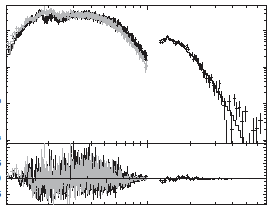 counts/s/keV
200
100
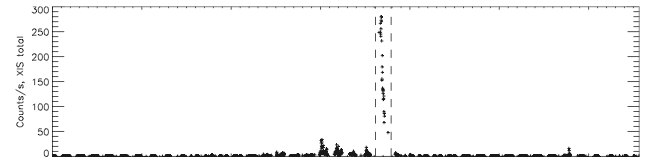 χ
Time (hr)
0
count/s
0
20
60
1
40
Energy keV
40
We perform detailed reanalysis of AX J161929-4945 focusing on the iron line.
The X-ray Universe 2011
[Speaker Notes: 自分に絡むところで何がわかっていて、わかっていないか。
先行研究を充実させる。
他人の論文からもってくる。
表は少し情報量が多い。
Morris et alとの違いは、鉄輝線に触れてない。
表現
->Initial analysis was already reported by Morris, I performed detail analysis focusing on spectroscopy.
フレアと静穏時でのスペクトルをもってくる。

///////////////////////////////////////////////////////////////////////////////////
Rampy et al 2009からlight-curveをもってくる。
スペクトルを見せる。
すざくで何ができてきたか？
吸収の変化はRampy et al 2009
HMXBでは鉄輝線がはっきり見えているが、SFXTではほとんど見えていない。
最後の文章はもう少し考える。

//////////////////////////////////////////////////////////////////////////
Light curveは一つにする。
Rampy et alでどのようなことをやったかを書く。Morris et alしかり。
吸収、光子指数の変化に関して間違いの無い範囲で述べる。
どれくらい吸収が変わったかを記す。

//////////////////////////////////////////////////////////////////////////////
図の位置を右にずらす。
吸収がphoton absroption
主語が長い。
AXJの上は少し空ける。
論文に鉄輝線の話があればちゃんと書く。
自分の解釈として鉄輝線の話をもってくる。
以下14.2 eV
天体名を練習するか上の４数字を読む。
Rampy reported 言う。
最後の一文に関しては先生と相談。





/////////////////////////////////////////////////////////////////
As we showed in previous page, High Mass X-ray Binaries often have iron line.
However, in this object,]
3 .Light curves of AX J161929-4945
1.5
1.0
count/sec
0.5
1.0
count/sec
0.5
5
Hardness
1
20
60
0
40
Time (ks)
The X-ray Universe 2011
[Speaker Notes: Hardnessと書く。
横軸はks
基準線が欲しい。
緑はあまり使わないほうが良い。
XISやHXD-PINの表示を大きくする。
フレアの幅が狭すぎる。静穏時が無駄なのでは？
拡大図

///////////////////////////////////////////////////

Hardnessの説明を入れる。]
3 .Light curves of AX J161929-4945
1.5
1.0
count/sec
0.5
A large flare was detected.
1.0
count/sec
0.5
5
Hardness
1
20
60
0
40
Time (ks)
The X-ray Universe 2011
[Speaker Notes: Hardnessと書く。
横軸はks
基準線が欲しい。
緑はあまり使わないほうが良い。
XISやHXD-PINの表示を大きくする。
フレアの幅が狭すぎる。静穏時が無駄なのでは？
拡大図

///////////////////////////////////////////////////

Hardnessの説明を入れる。]
3 .Light curves of AX J161929-4945
1.5
1.0
count/sec
0.5
1.0
count/sec
〜 30 times
0.5
5
Hardness
1
20
60
0
40
Time (ks)
The X-ray Universe 2011
[Speaker Notes: Hardnessと書く。
横軸はks
基準線が欲しい。
緑はあまり使わないほうが良い。
XISやHXD-PINの表示を大きくする。
フレアの幅が狭すぎる。静穏時が無駄なのでは？
拡大図

///////////////////////////////////////////////////

Hardnessの説明を入れる。]
3 .Light curves of AX J161929-4945
1.5
1.0
count/sec
0.5
1.0
count/sec
0.5
Duration
〜4 hr
5
Hardness
1
20
60
0
40
Time (ks)
The X-ray Universe 2011
[Speaker Notes: Hardnessと書く。
横軸はks
基準線が欲しい。
緑はあまり使わないほうが良い。
XISやHXD-PINの表示を大きくする。
フレアの幅が狭すぎる。静穏時が無駄なのでは？
拡大図

///////////////////////////////////////////////////

Hardnessの説明を入れる。]
3 .Light curves of AX J161929-4945
1.5
1.0
count/sec
0.5
1.0
count/sec
Rise time
〜1.4 hr
0.5
5
Hardness
1
20
60
0
40
Time (ks)
The X-ray Universe 2011
[Speaker Notes: Hardnessと書く。
横軸はks
基準線が欲しい。
緑はあまり使わないほうが良い。
XISやHXD-PINの表示を大きくする。
フレアの幅が狭すぎる。静穏時が無駄なのでは？
拡大図

///////////////////////////////////////////////////

Hardnessの説明を入れる。]
3 .Light curves of AX J161929-4945
1.5
Flare
1.0
count/sec
Quiescence
0.5
1.0
count/sec
0.5
5
Hardness
1
20
60
0
40
Time (ks)
The X-ray Universe 2011
[Speaker Notes: Hardnessと書く。
横軸はks
基準線が欲しい。
緑はあまり使わないほうが良い。
XISやHXD-PINの表示を大きくする。
フレアの幅が狭すぎる。静穏時が無駄なのでは？
拡大図

///////////////////////////////////////////////////

Hardnessの説明を入れる。]
4. Spectral analysis4-1 Background-subtracted count spectra
Flare
Quiescence
XIS
HXD
The X-ray Universe 2011
[Speaker Notes: Backgroundを
Continuumが同じ。
Photon indexが同じ
Absroptionが同じ。
Iron line
Convoleved
Change
Does not changeの言い換え。
言及するものの順番変える。
鉄輝線を最初に触れたほうが、流れスムーズではないか。

受動態の使い方がおかしい。Background-subtracted spectraを素直に言う。
単複の使い方を間違えている箇所が多い。











As You see emission line is present at least in the quiescence. 
They looks similar
Third in low energy region, spectra are nearly same.]
4-2. Ratio between flare and quiescence
10
Ratio
1
10
1.5
40
Energy (keV)
The X-ray Universe 2011
[Speaker Notes: タイトルを変えたほうが良いのではないか
Morris et alでの変化についてもしっかりと記載しておく。     図はlogにする。
10 keV付近のは落とす。]
4-2. Ratio between flare and quiescence
10
Ratio
From 1.5 keV to 40 keV
Spectral shape did not change.
Average NH remained nearly the same.
1
10
1.5
40
Energy (keV)
The X-ray Universe 2011
[Speaker Notes: タイトルを変えたほうが良いのではないか
Morris et alでの変化についてもしっかりと記載しておく。     図はlogにする。
10 keV付近のは落とす。]
4-3. Focus on Iron line
Flare
Quiescence
7.5
Energy (keV)
5.5
The X-ray Universe 2011
4-3. Focus on Iron line
Flare
Quiescence
The narrow iron line was detected in quiescence.
7.5
Energy (keV)
5.5
The X-ray Universe 2011
[Speaker Notes: スペクトルにflareとquiescenceとタグづけする。]
4-3. Focus on Iron line
Flare
However, in the flare, the narrow line almost disappeared.
A broad one may be allowed.
Quiescence
The narrow iron line was detected in quiescence.
7.5
Energy (keV)
5.5
The X-ray Universe 2011
[Speaker Notes: 6-7 keVの図だけで良いのではないか
5-8 keVの図にする。
図を上に引き延ばす。
Continuumをもう少し広くとる。
広がった鉄があっても良いかもしれないことを匂わす。


字を大きくする。]
4-4. Model fitting
Model：wabs×(cutoffpl+Gaussian)
1
0.1
0.01
count/s/keV
1e-3
1e-4
2
0
-2
1
10
Energy(keV)
The X-ray Universe 2011
4-4. Model fitting
Model：wabs×(cutoffpl+Gaussian)
1
Photon index
NH(1022 cm-2)
+0.7
8.4
-0.6
0.1
+0.17
0.82
-0.16
0.01
count/s/keV
+0.23
0.85
Ecut (keV)
19±3.1
23±5.5
-0.19
1e-3
+0.5
Ec (keV)
1e-4
2
6.39±0.2
7.8
-0.7
χ
6.39±0.03
0
-2
χ２
0.95(535)
0.97(529)
ν
1
10
Energy(keV)
The X-ray Universe 2011
[Speaker Notes: Fits were acceptable in both spectra.
Ecutを書く。]
4-5. Iron line EW and width
68% and 90% confidence contour map
EW eV
Quiescence
The line is narrow and highly significant.
 EW is consistent with the UL by Morris et al.
77
Flare
44
A narrow lron line cannot have EW > 50 eV.
  Consistent with Morris et al.
 A broad one is allowed to have a consistent   EW with the quiescent spectrum.
0.5
0.14
Width of iron line (keV)
0
The X-ray Universe 2011
[Speaker Notes: 1. Then how about width and EW intensity.]
5. Discussion
Our results
 The absorption was same within 15% between flare and quiescence.
 In the flare, the iron line decreased in EW, or broadened.

Assuming clumpy wind model (in’t Zand 2005)
 The absorption should become higher in flares.
 Equivalent width of iron line should also increase.
A simple clumpy wind model cannot explain our results.

Assuming gated accretion model(Grebenev&Sunyaev2007,Bozzo+08)
 In quiescence, matters stored at Alfven radius can emit narrow Fe line.
 In flares, the matters fall onto the neutron star  line broadening.

The gated accretion model is favored by our result.
The X-ray Universe 2011
[Speaker Notes: Let us consider how our result can constrain existing two models of the SFXTs.]
6. Summary
We reanalyzed Suzaku data of AX J161929-4945 
 which was studied by Morris et al. (2009).

We compared spectra of the large flare with  those of quiescence.

The average NH remained same within 10%.

In the flare, the iron line decreased in EW, or broadened.

Our results prefer the gated accretion model to the clumpy wind model.
The X-ray Universe 2011
[Speaker Notes: テキパキしゃべる
次のスライドに行くときの流れを作る。]
The X-ray Universe 2011
The X-ray Universe 2011